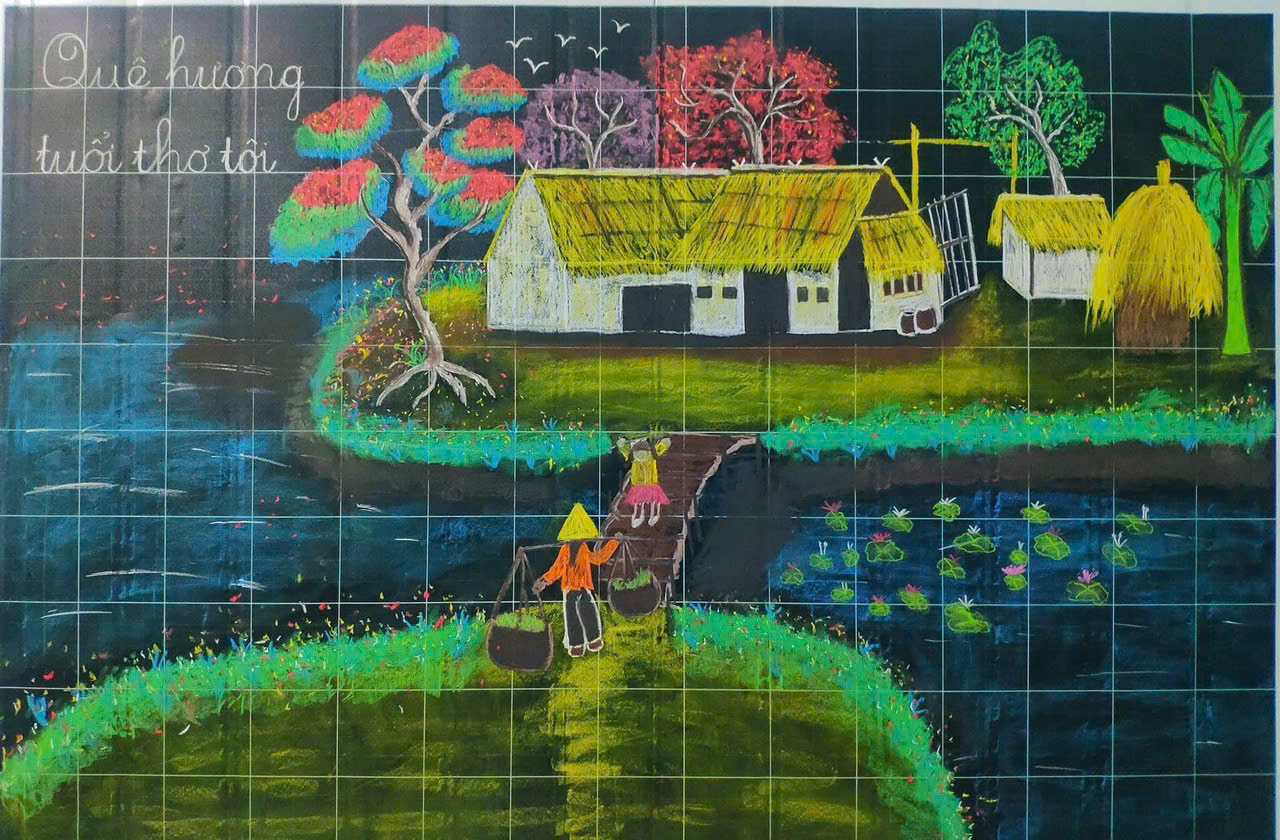 NHIỆT LIỆT CHÀO MỪNG CÁC THẦY ,CÔ GIÁO
VỀ DỰ GIỜ
MÔN: MĨ THUẬT
Giáo viên : Vũ Thị Bích Hằng
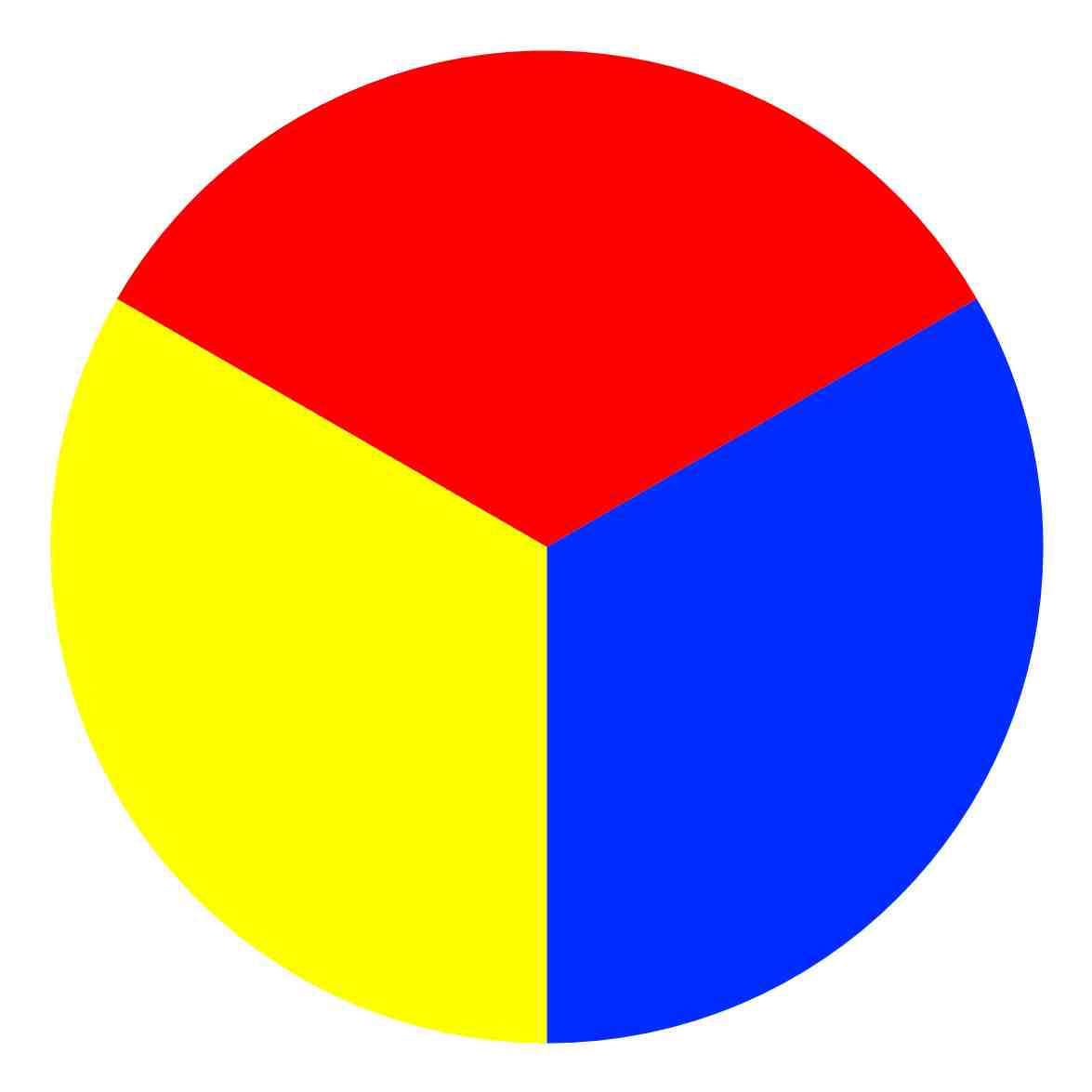 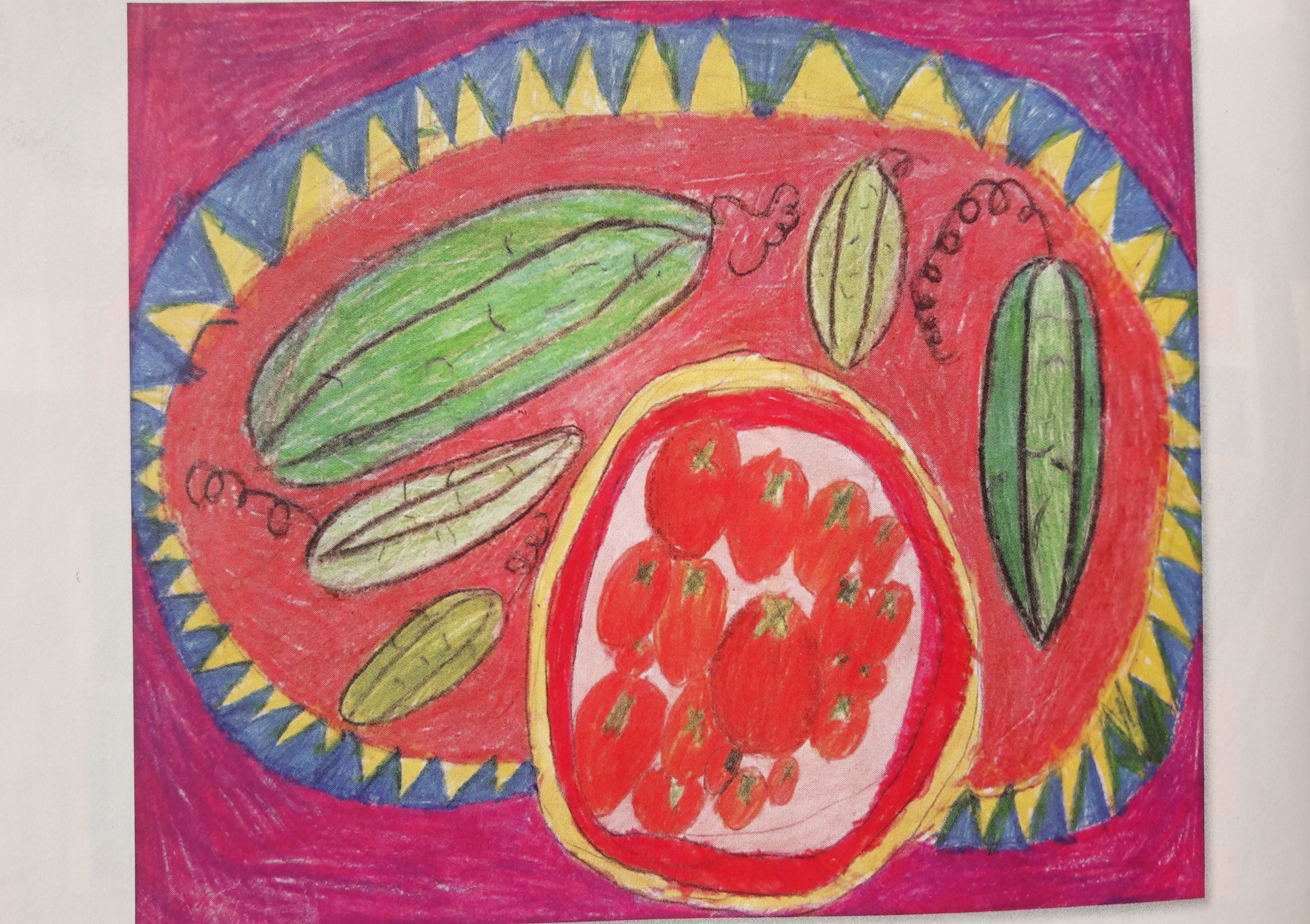 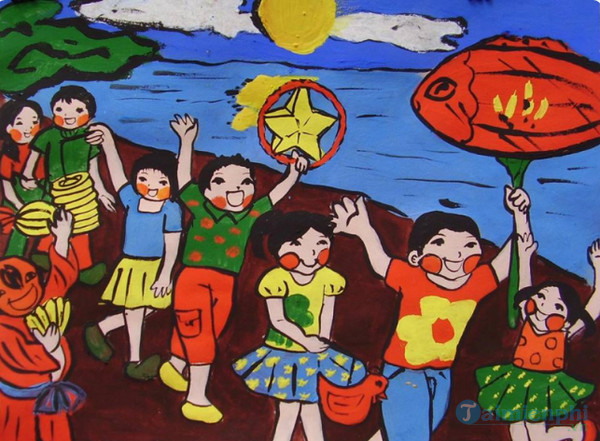 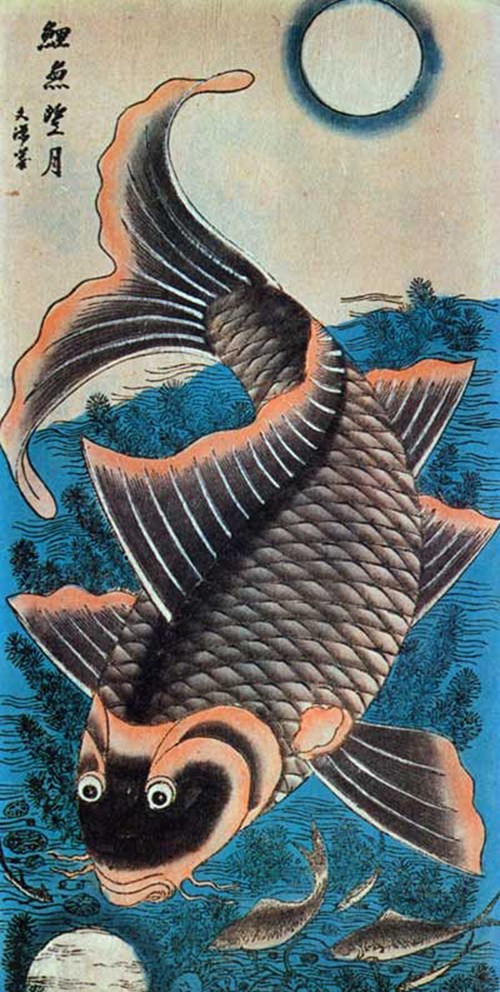 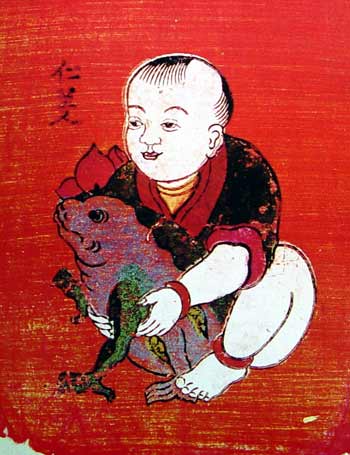 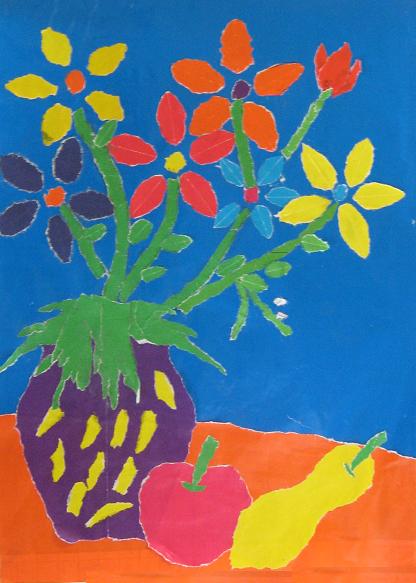 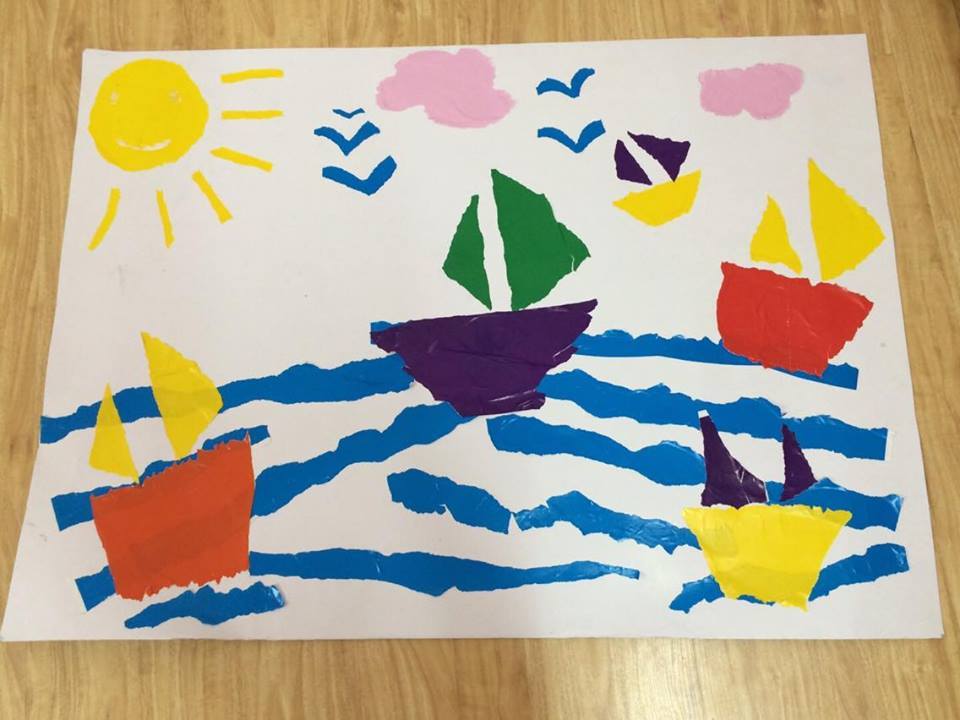